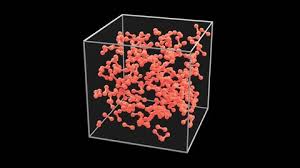 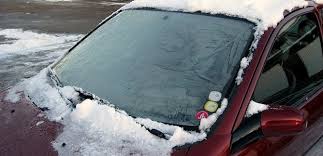 Advanced Materials Thermodynamics

Course Outline

Course webpage: 
https://www.eng.uc.edu/~beaucag/Classes/AdvancedMaterialsThermodynamics/AdvMatThermo.html#Intro

Class meets Tuesday and Thursday 12:30-1:45 Baldwin 643
Greg Beaucage
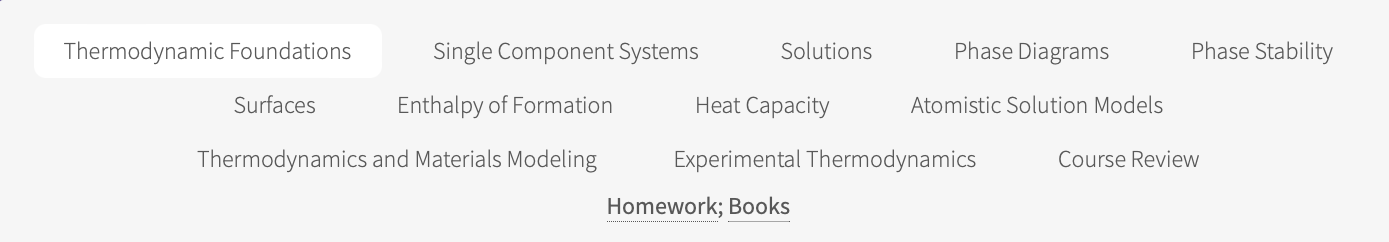 1
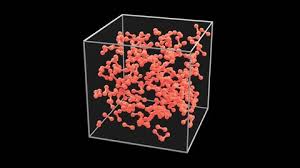 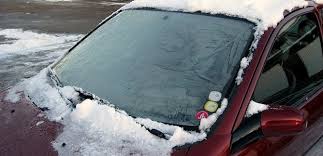 Advanced Materials Thermodynamics

Course Outline


Weekly homework due on Monday at noon

You can work with other students but need a unique paper
You can use ChatGPT to help but you need to write your own answers
Format is like the PhD qualifier questions (sometimes the same questions appear)

Final homework

The final homework is an individual assignment and is due Friday December 12 (counts as 4 weekly homework)
2
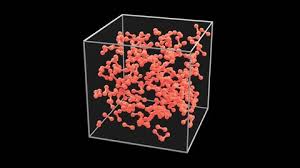 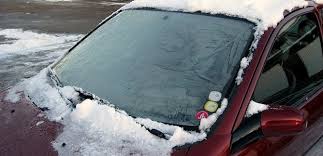 Advanced Materials Thermodynamics

Course Outline




Format of the homework:

Usually focuses on a paper related to the class topics
Five questions on the paper
Best approach is to read the paper then answer the questions based on what was covered that week
3
Introduction

Definition of Terms:
Homogeneous Heterogeneous
Ergotic and Non-Ergotic
	(Odyssey way path)
	(Ergotic try all paths => crystal)
	(Non-Ergotic stuck on one path => glass)
Meta-stable
Equilibrium
Extent, extensive: V, Mass
Intensive: Density, Temperature
State Function T, P, r, G, H, S,…
First Law, Energy is Conserved
SdU = Sdq + Sdw = 0
Internal Energy, Heat, Work
Adiabatic, Exothermic, Endothermic

For thermodynamics we prefer ergodic, equilibrium states.
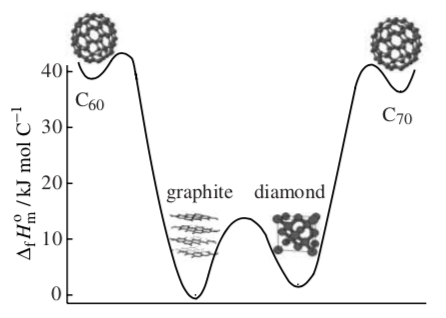 4
Energy Landscape, typically Gibbs Free Energy G = H - TS
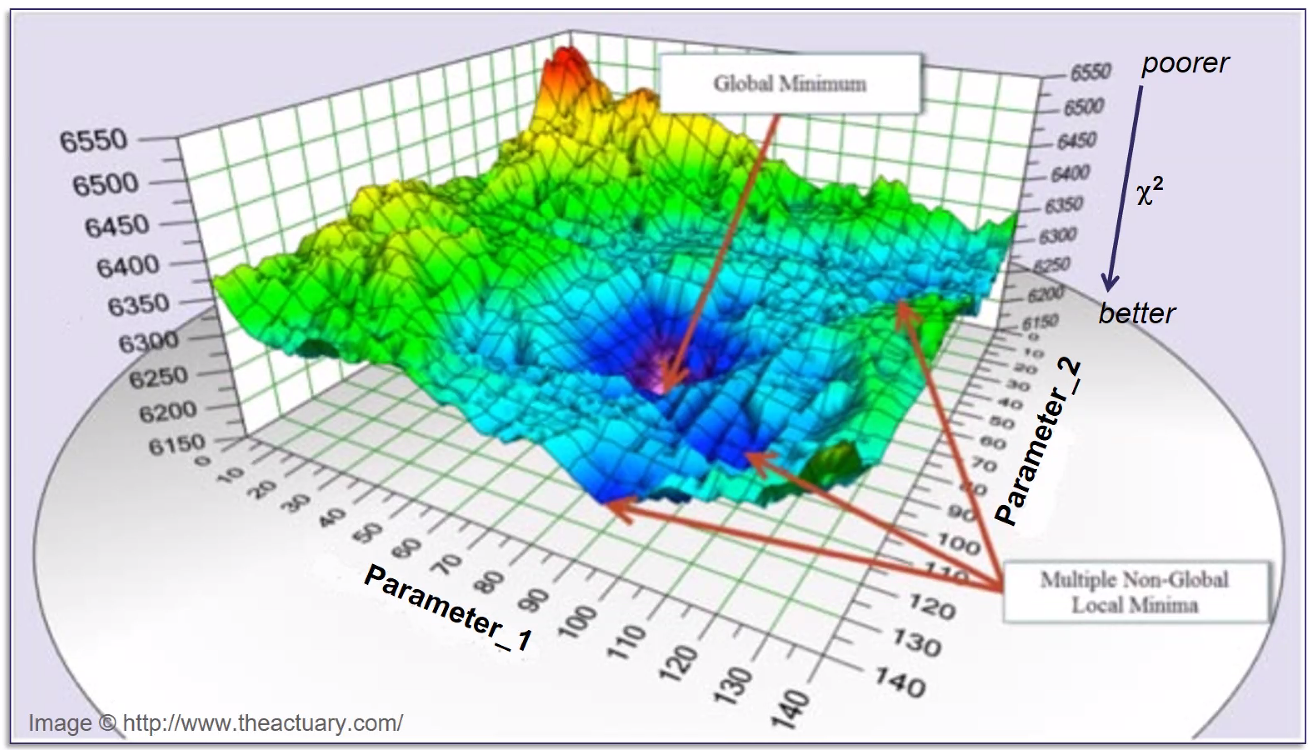 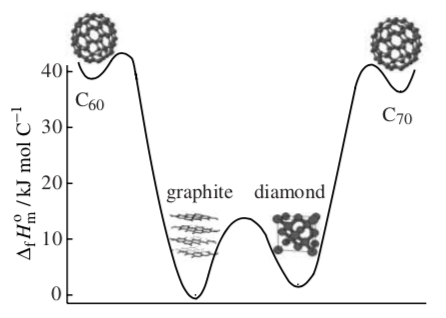 Energy
5
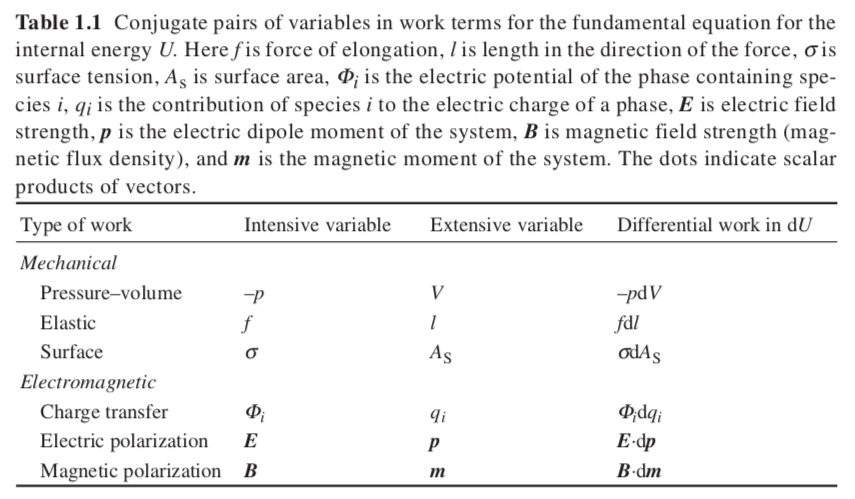 6
What happens to the energy when I heat a material? 
Or How much heat, dq, is required to change the temperature dT?  (Heat Capacity, C)
dq = C dT
C = dq/dT
Constant Volume, CV
dU = dq + dw
With only pV work (expansion/contraction), dwec = -pdV
dU = dq – pdV 
For constant volume
(dU)V = dq, so
CV = (dU/dT)V, or the energy change with T: (dU)V = CV dT
Constant Volume
Computer Simulation
Helmholtz Free Energy, A
A = U – TS = G - pV
Constant Pressure, Cp
dU = dq + dw = dq – pdV (only e/c work, i.e. no shaft work)
Invent Entropy H = U + PV so dH = dU + pdV + Vdp
(dH)p = dU + pdV for constant pressure
Rearrange first equation and equate to (dH)p
dq = dU + pdV = (dH)p   and C = dq/dT so 
Cp = (dH/dT)p , or the enthalpy change with T: (dH)p = Cp dT
Constant Pressure
Atmospheric Experiments
Gibbs Free Energy, G
G = H – TS = A + pV
7
State Functions (https://en.wikipedia.org/wiki/State_function)
Parameters that depend only on the current equilibrium state (Pressure, temperature, enthalpy, specific volume, energy) 
Not on the path taken to reach that state (work and heat). Work is not a conserved value like energy.

Dimension of the “state space” which is always two for us.  PV = nRT so with two state functions we can describe the “state” PV or P/T or P/V or VT describe the state. (see Steam Table)

For the 2-dimensional state space we can trace out a path:



The end point is not dependent on the path for equilibrium states.  So, you could take a constant pressure path and add a constant volume path to replace a variable pressure and volume path and calculate the state parameters of the end state.







Generally, we don’t know absolute values for H, S, G, A state parameters so we are always using a “reference state”.  That is, should we consider the energy of fusion in calculating the energy of water.
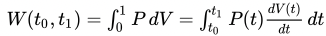 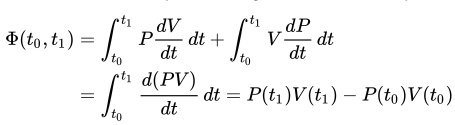 8
Hess’ Law 
(total enthalpy of a reaction is the sum of the changes regardless of the path;
Justification for the use of standard enthalpy of formation)
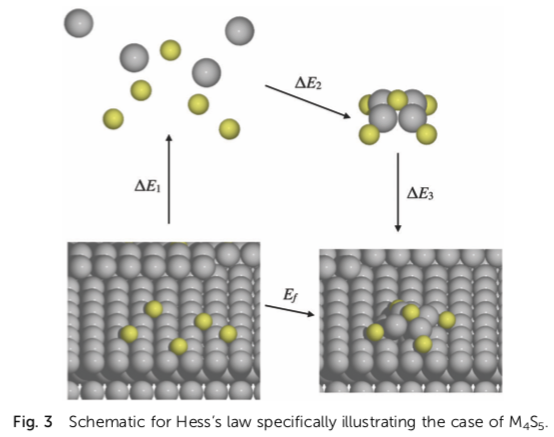 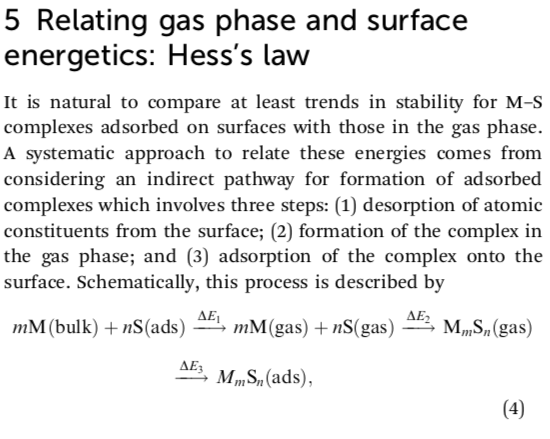 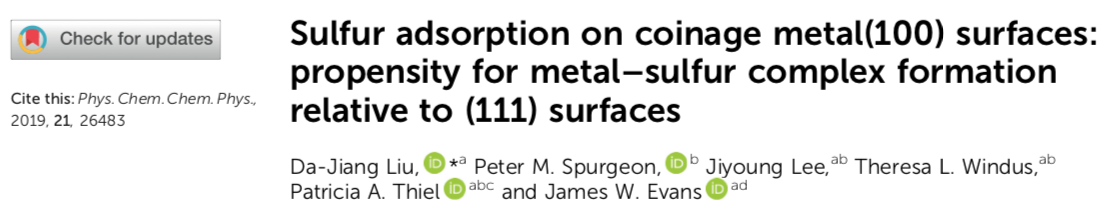 9
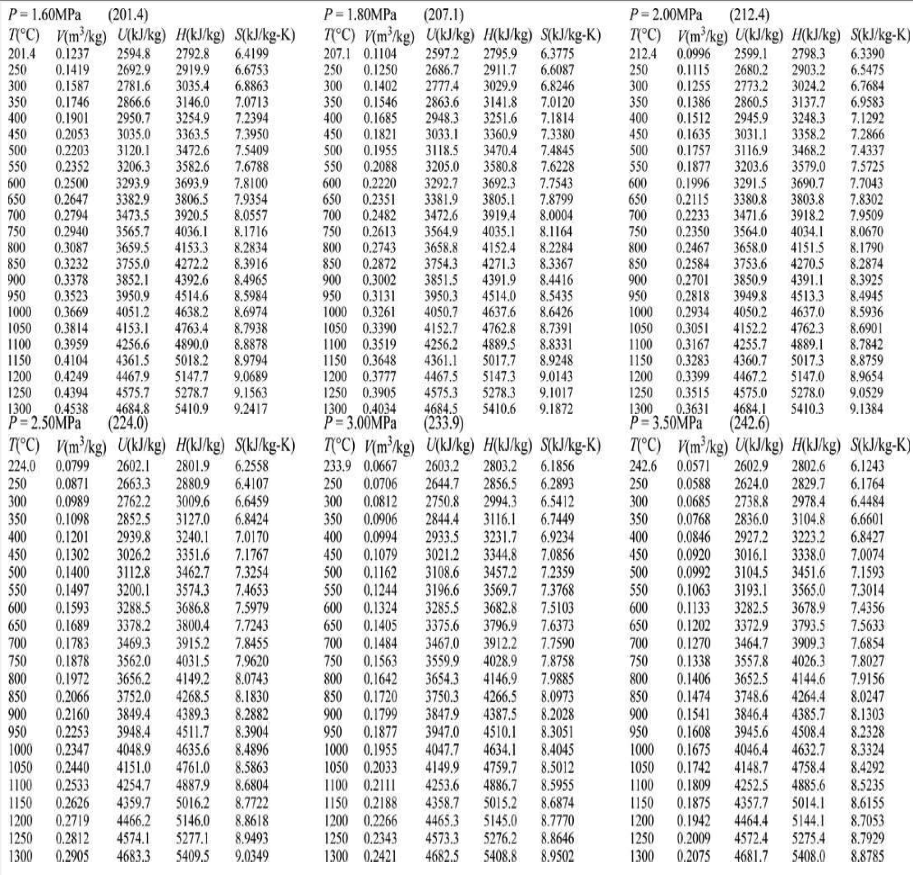 Steam Tables

If I know P and T 
I can get V, U, H, S

If I know H and S 
I can get P, T, V, U

These tables are generated by the PREOS Equation of State which is a state function like PV=nRT
State Functions (https://en.wikipedia.org/wiki/State_function)
10
Thermodynamic Square
-S	U	V

H		A

-p	G	T
H = U + PV
A = U – TS = G - pV
G = H – TS = A + pV
11
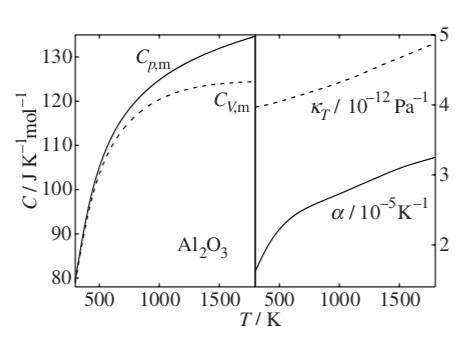 Cp - Cv = a2VT/kT

a = (1/V) (dV/dT)p
kT = (1/V) (dV/dP)T
We will obtain this later
12
Slope is Cp, this is not defined at first order transitions 
(melting  and vaporization, crystalline phase change, order/disorder transition)
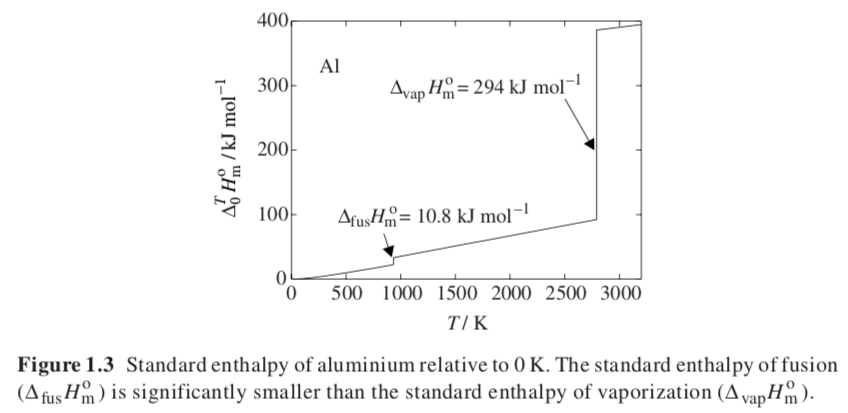 13
Size dependent enthalpy of melting
(Gibbs-Thompson Equation)
For bulk materials, r = ∞, at the melting point DG = DH – T∞DS = 0
So, T∞ = DH/DS  Larger bonding enthalpy leads to higher T∞ , Greater randomness gain on melting leads to lower T∞.

For nanoparticles there is also a surface term,
(DG) V = (DH – TrDS)V + sA = 0, where Tr is the melting point for size r nanoparticle
If V = r3 and A = r2 and using DS = DH/T∞ this becomes, DS r = s/(DH(1– Tr/T∞)) or Tr = T∞ (1 - s/(r DH))
Smaller particles have a lower melting point, and the dependence suggests a plot of Tr/T∞ against 1/r with negative slope -s/DH
14
Second Law: Reversibility
For an adiabatic reversible system DS = 0
In a process this is often used by engineers in calculations
	1) Assume DS = 0, calculate DH for the process
	2) Use an efficiency, h, to modify DH to a larger value
	3) Calculate the actual DS > 0 for the process
The change in entropy is tied to the concept of efficiency
100% efficient process has DS = 0

Calusius Theorem is that entropy increases or stays the same but can not spontaneously decrease
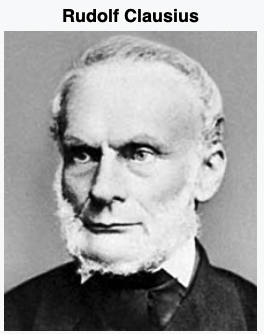 For a reversible process dSrev = (dq/T)rev
For any process dS ≥ (dq/T)
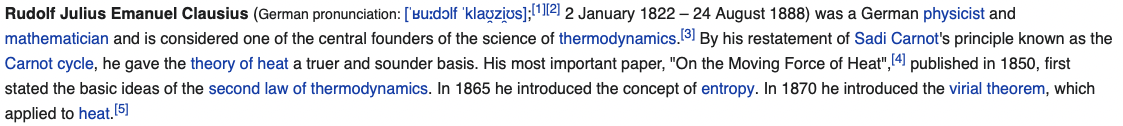 15
Equilibrium
For any process dS ≥ (dq/T)       (Calusius Theorem)

Or dq – TdS <= 0

dq – TdS we can call the “Change in Free Energy”
	(This is the free energy available to do work.)
For a reversible process at thermodynamic equilibrium, it is equal to 0
This is a quantitative definition for equilibrium

At constant volume (Simulations) dq = dU  
The Helmholtz Free Energy is defined: A = U – TS  so dA = dU –TdS - SdT
dA = dU –TdS (at constant temperature)
dA = 0 at equilibrium for constant V and T

At constant pressure (Experiments) dq = dH
The Gibbs Free Energy is defined: G = H – TS so dG = dH – TdS – SdT
dG = dH – TdS (at constant temperature)
dG = 0 at equilibrium for constant p and T
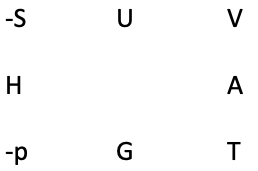 16
Third Law
S = kBlnW
is the number of states
For an infinite perfect crystal there is only one state
W = 1 and lnW = 0 so S = 0
This could only occur at T = 0 for an ergodic system where there is no thermal motion.  (without thermal motion the system can’t be ergodic, so it is not possible to reach this hypothetical state)
17
Legendre transformation to obtain Maxwell Relationship
These are relationships that are useful to relate differential thermodynamic properties
Like heat capacities, thermal expansion coefficient etc.
dU = dq + dw
1) For only ec work
	dU = dq – pdV
2) dq = TdS for a reversible process
	dU = TdS – pdV
So U is naturally broken into functions of S and V
	(dU/dS)V = T     Use below
	(dU/dV)S = -p    Use below
dU = (dU/dS)V dS + (dU/dV)S dV
dU = (dU/dS)V dS + (dU/dV)S dV
Take the second derivative
d2U/(dSdV) =(d (dU/dV)S /dS)V = (d (dU/dS) V /dV) S = d2U/(dVdS)
Using the above expressions and the middle two terms
 -(dp/dS)V = (dT/dV)S
This is a Maxwell Relationship, and the process is called a Legendre transformation
This can be done for all four fundamental equations, U; H; G; A
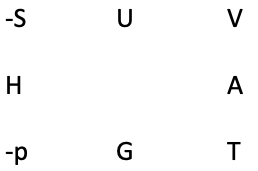 18
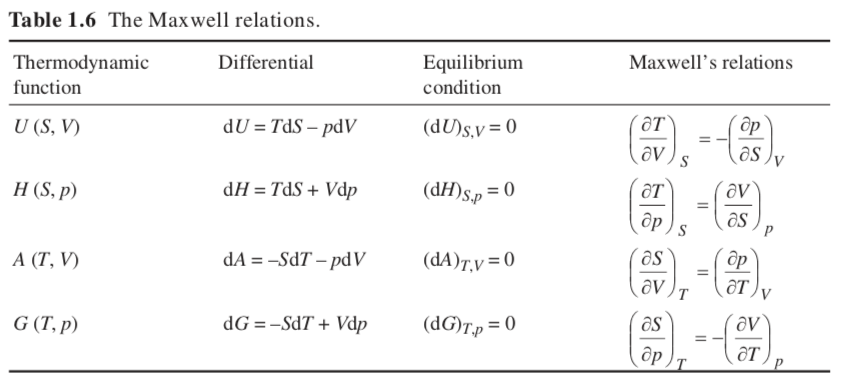 19
Thermodynamic Square
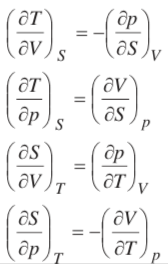 -S	U	V

H		A

-p	G	T
20
Thermodynamic Square
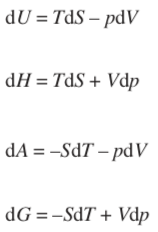 -S	U	V

H		A

-p	G	T
Definition of G = H – TS
	dG = dH –T dS – S dT
Definition of H = U + PV
	dH = dU + PdV + V dP
Definition of dU = dw + dq
	No shaft work and reversible (2’d law)
	dU = -PdV + TdS
So, dH = -PdV + TdS + PdV + VdP = TdS + VdP
	dG = TdS + VdP – TdS – SdT
		= VdP - SdT
21
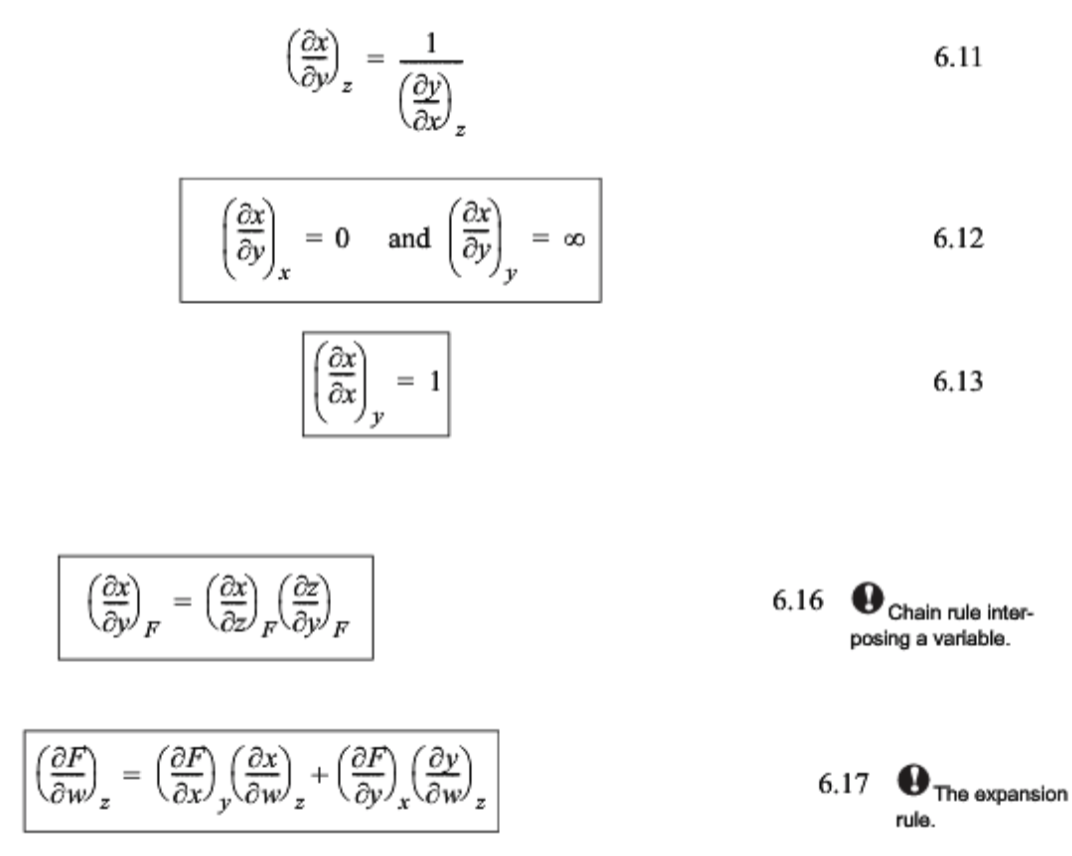 Useful Rules for thermodynamic differentials
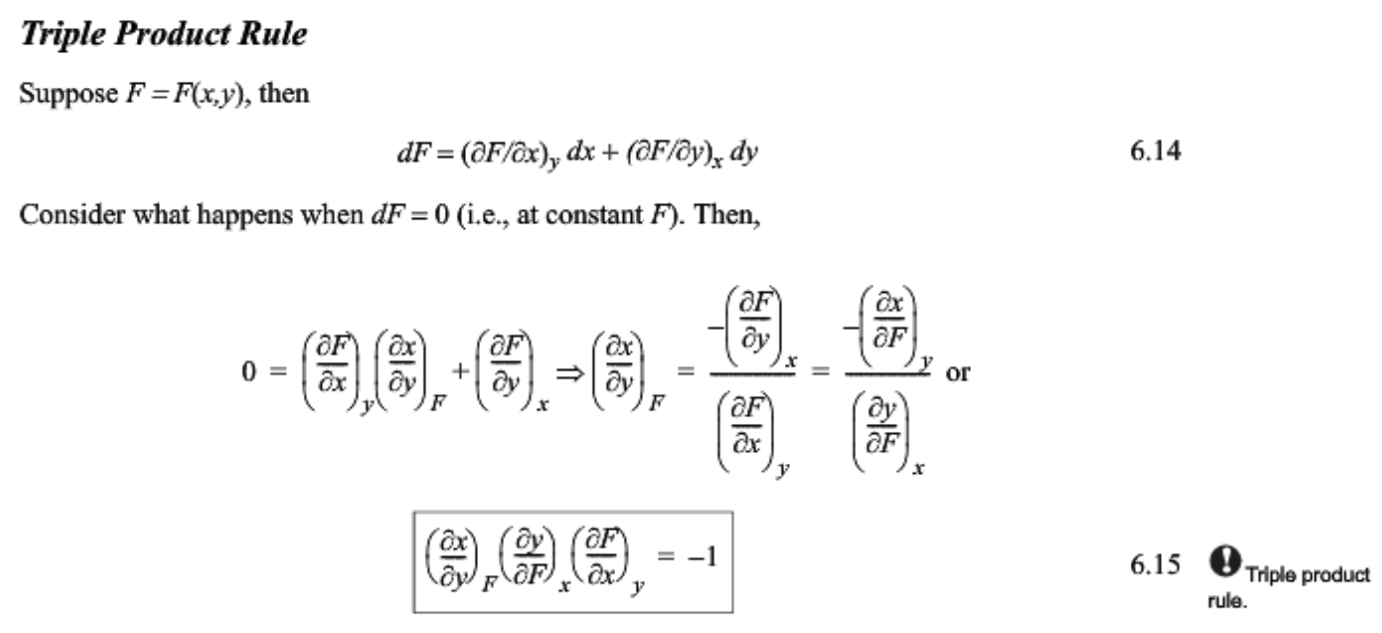 22
Derive the expression for Cp – CV
-S	U	V

H		A

-p	G	T
Cp - Cv = a2VT/kT
a = (1/V) (dV/dT)p
kT = (1/V) (dV/dP)T
CV = (dU/dT)V
From the Thermodynamic Square
dU = TdS – pdV so CV = (dU/dT)V = T (dS/dT)V - p (dV/dT)V  
Second term is 0 dV at constant V is 0
 (dS/dT)V = CV /T
Similarly
Cp = (dH/dT)p
From the Thermodynamic Square
dH = TdS + Vdp so Cp = (dH/dT)p = T (dS/dT)p - V (dp/dT)p  
Second term is 0 dp at constant p is 0
 (dS/dT)p = Cp /T

Write a differential expression for dS as a function of T and V 
dS = (dS/dT)VdT + (dS/dV)TdV using expression for CV above and Maxwell for (dS/dV)T
dS = CV /T dT + (dp/dT)VdV use chain rule: (dp/dT)V = -(dV/dT)p (dP/dV)T = Va / (VkT)
Take the derivative for Cp: Cp/T = (dS/dT)p = CV /T (dT/dT)p + (a/kT)(dV/dT)p = CV /T + (Va2/kT)
Cp - Cv = a2VT/kT
23
Why does G decrease with T?
Lowest Gibbs Free Energy is the stable phase
-S  U  V
H       A
-p  G  T
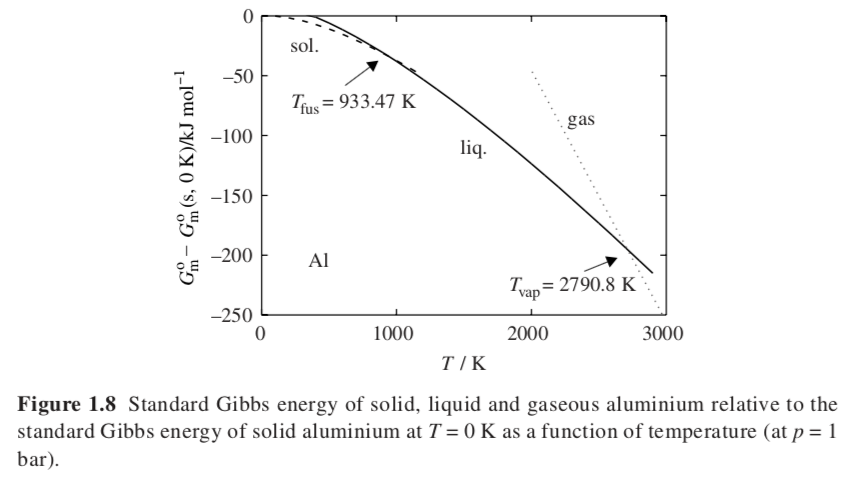 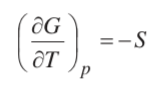 dG = VdP - SdT
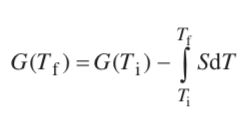 S generally increases
With temperature
24
Lowest Gibbs Free Energy is the stable phase
Why does G increase with p?
-S  U  V
H       A
-p  G  T
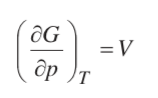 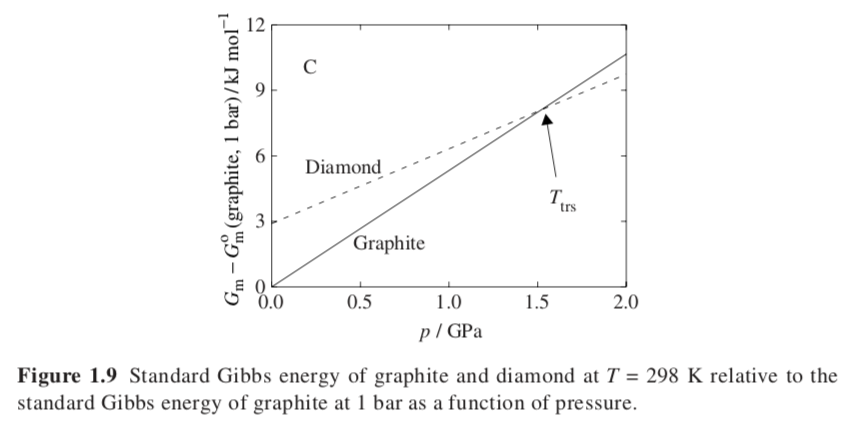 dG = VdP - SdT
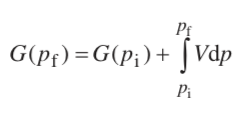 Volume is positive
So G increases with pressure
Diamond is denser than graphite so weaker slope
Hence graphite is more stable at low pressure
25
Phases at Equilibrium, Chemical Potential or partial molar Gibbs free energy
(For multiple phases and/or components)
Consider water and water vapor at equilibrium.  A molecule of water can leave liquid water and join the water vapor due to thermal energy.  At equilibrium it can just as likely leave water vapor to join liquid water.  We are not considering the interfacial energy.  
The total number of moles in the container (system), ntotal, is fixed.  But the number in liquid water can change by dnliquid = -dnvapor.  This change would change the Gibbs free energy (we are doing an experiment at constant atmospheric pressure).
mliq = (dGliq/dnliq) = (dGvap/dnvap) = mvap at equilibrium 
so that the change for liquid = -the change for vapor; 
dnliq = -dnvap for conservation of mass.
dnliq mliq = dnvap mvap 
mvap is called the chemical potential of water in the vapor phase.  
Chemical potential always has two qualifiers, of what component in what phase.

mvap is the partial molar Gibbs Free Energy of water in the vapor phase.  
H, S, V can also have partial molar values in the same way usually signified by a bar.
26
-S	U	V

H		A

-p	G	T
Gibbs-Duhem Equation
(For multiple phases and/or components)
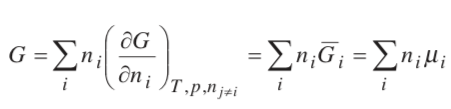 Consider a binary system A + B makes a solution
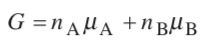 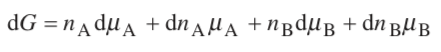 Fundamental equation with chemical potential:
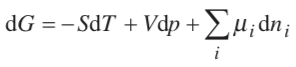 At constant T and p:
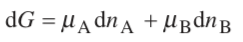 So, at constant T and p:
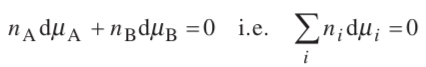 Reintroducing the T and p dependences:
Gibbs-Duhem Equation
Changes in the chemical potential of the phases are related to the temperature and pressure through the entropy and specific volume
(Often used under isothermal and isobaric conditions)
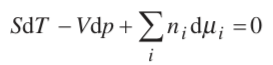 27
Corrosion in nanoparticles can be higher or lower
Consider a binary solution in a nanoparticle.  There is significant stress on the surface, s, compared to the core, c.  Break particle into core and surface regions with different stress, sc, ss, molar composition of the solute in core, xc, and surface, xs.  Assume equilibrium, mc = ms.  “ln” term is gaseous mixing entropy, 0 terms are for infinite dilution.
Gibbs-Duhem Equation
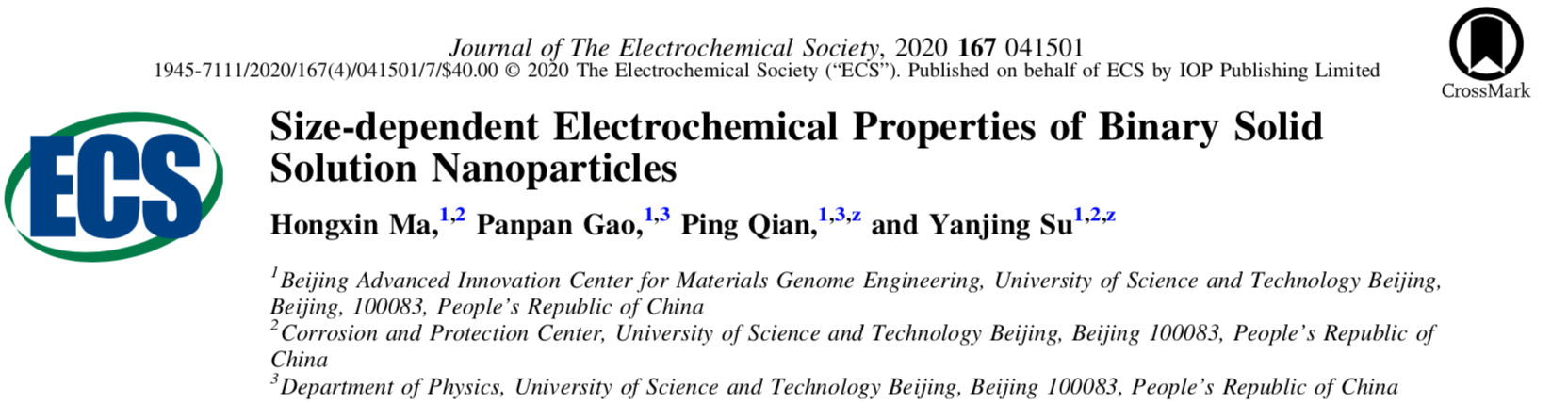 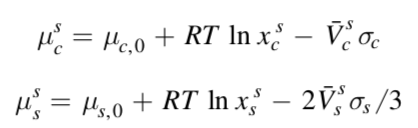 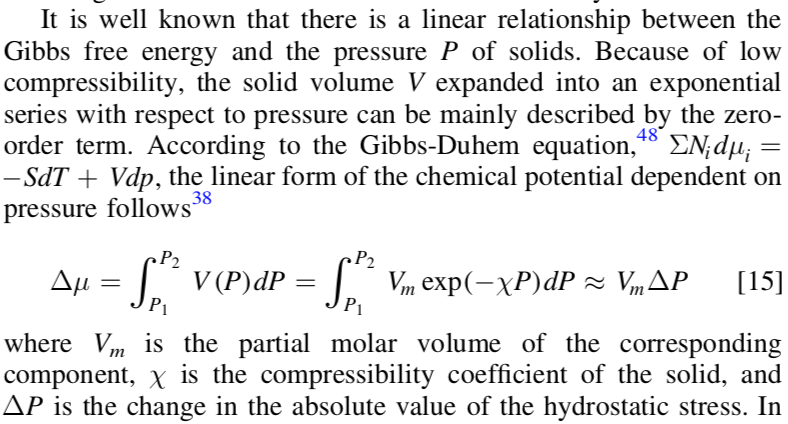 For the two components with an electric potential the equilibrium corrosion potential can be calculated for each component which changes with particle size.
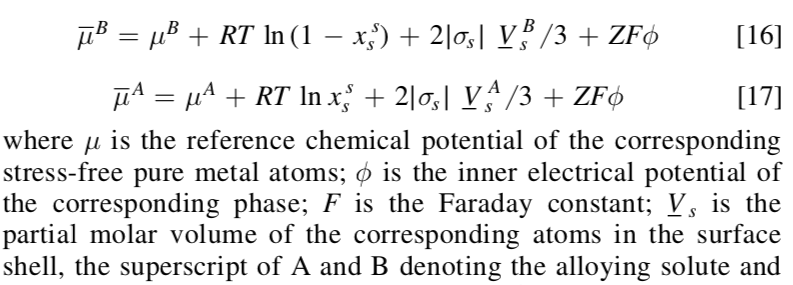 s = the stress (DP) so the contribution to chemical potential from stress is proportional to s V depending on geometry
28
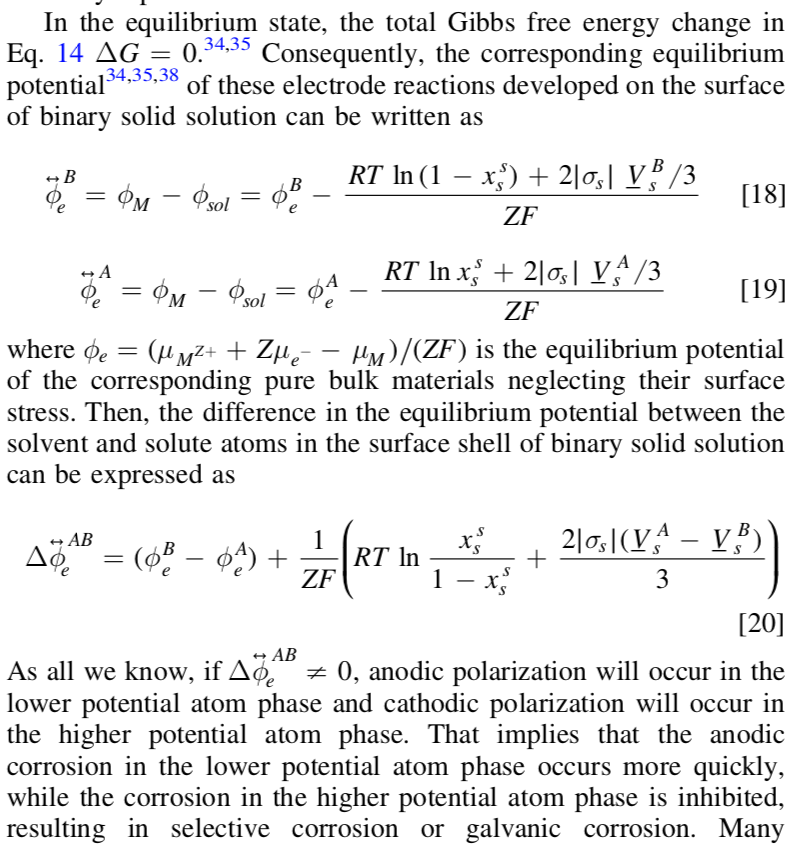 29
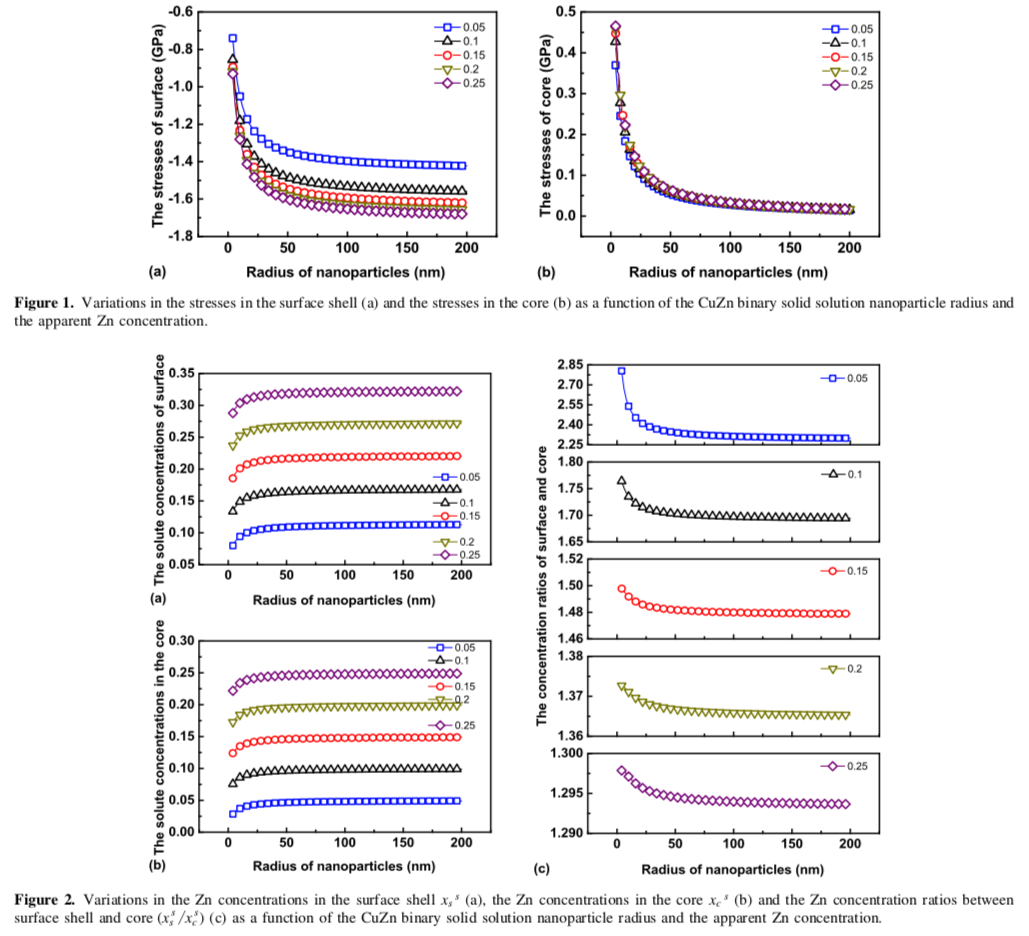 30
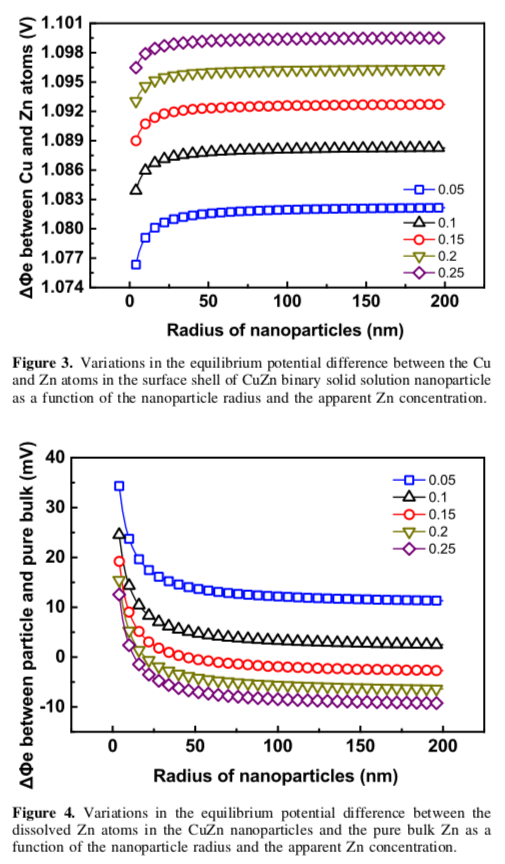 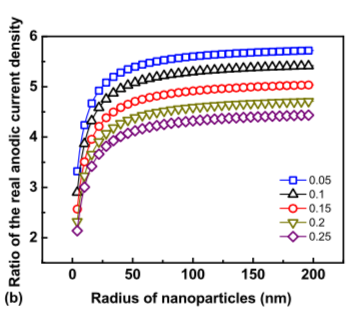 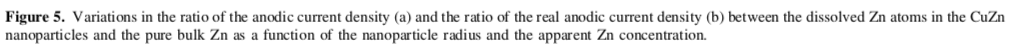 31